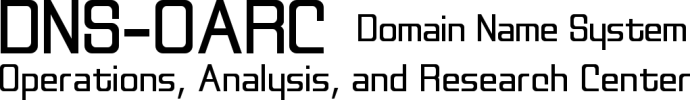 Security, For DNS and by DNS
ZHOU Yonglin
Beijing, Dec 6th, 2009
DNS and Security
SECURITY
SECURITY, FOR DNS
5.19 “Storm Gate”: Attack Flow Against DNSPOD
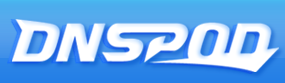 2009/05/18 21:00
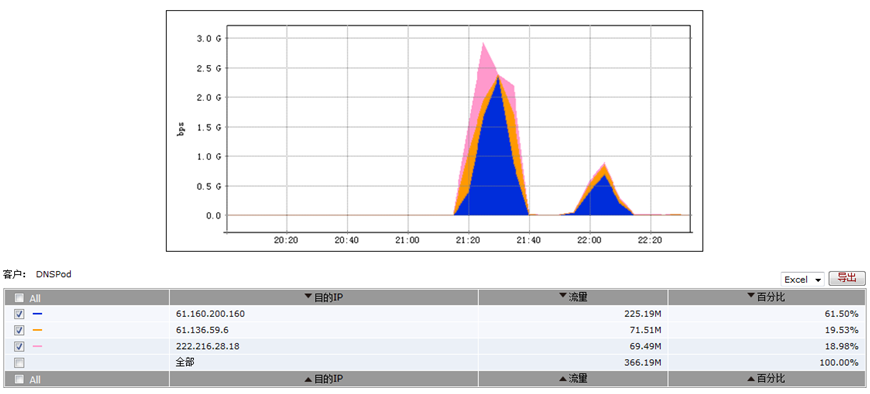 5.19 “Storm Gate”: General View of Recursive DNS Query Flow of China networks
05/18-05/19
Emergency Response
2009/5/19
Monitor the abnormal flow against the DNS Servers
Analyze the abnormal flow against the DNS Servers
2009/5/22
Trace the attack origins against DNSPOD
2009/5/25
Provide evidence for case cracking, prosecution
Other Attack Cases Against DNS
2009/6/9 9:30
DDos attack against 4 DNS servers of XinWangHuLian, Beijing(www.dns.com.cn)
0.5 million domain names got resolution failures
2009/7/3 3:00
DDos attack against DongNanRongTong, Xiamen
Attack Volume 300M, service outage lasting  7 hours or so
2009/6/10- /6/12
DDos  attack against XiWang Dynamic DNS Service System
Service outage influences millions of enterprises and customers
DNS Spoof  Vul. Published by Dan Kaminsky
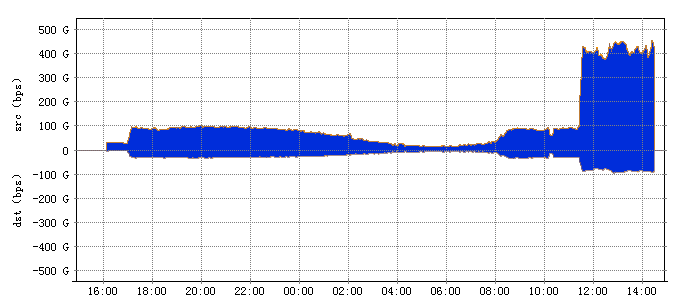 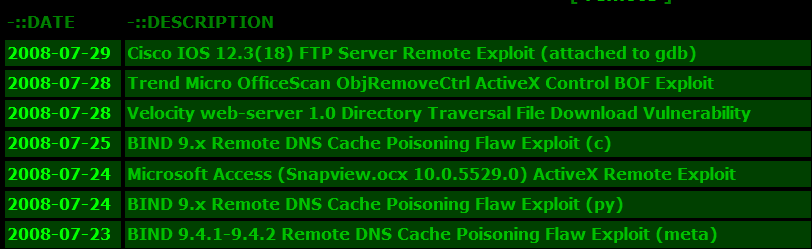 Metasploit 3.2
Emergency Response
2008/7/28
Publishing the Vulnerability Report on CNCERT web site
Convening telecommunication operators, DNS Registry/Registrar for information sharing
2008/7/29
Monitoring Domain Name Hijack
Monitoring attack flow against DNS service
Bind Dos Vul.(CVE-2009-0696)
Report：2009/07/28
Debian Bug report logs - #538975bind9 dies with assertion failure (db.c:579)

Detail:：
db.c:659: REQUIRE(type != ((dns_rdatatype_t)dns_rdatatype_any)) failedexiting (due to assertion failure).
Affected Systems: 
   ISC BIND 9.x(0<=x<=6)
Emergency Response
2009/7/29
Verify and analyze vulnerability
Publish BIND 9 critical vulnerability report
Convene telecommunication operators for information sharing
 2009/7/30
Publish BIND 9 Vulnerability danger level and scope
Convene registry and registrar for information sharing and response proposal
 2009/7/31
Track the vulnerability patch progress
Bind Dos Vul. Patch Application Monitoring
07/31-09/17
DNS Status and Domain Name Hijack Monitoring
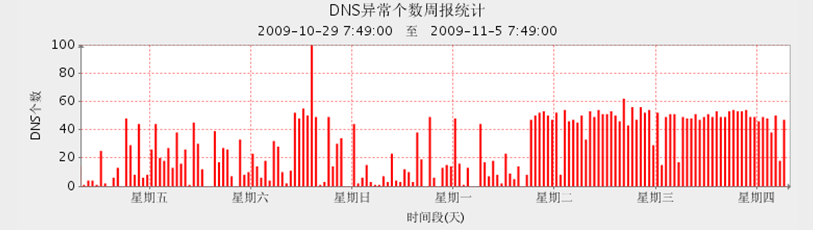 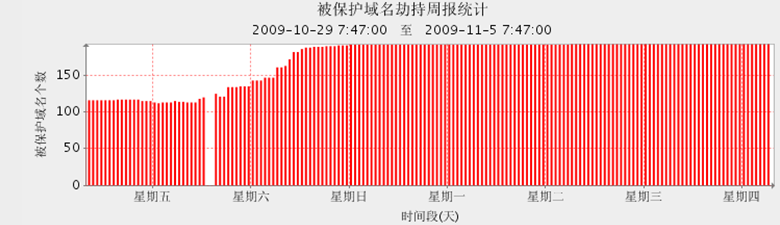 SECURITY, BY DNS
Conficker Sinkhole Based on DNS Support
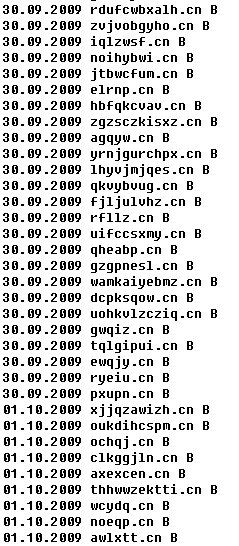 .B(40+)+.C(400+)
Passive DNS Monitoring by Telecommunication Operator
Behavior Based Controller Abnormal Domain Name Analysis
darkroot.3322.org             117.11.227.119
zjddos.3322.org               121.12.127.173
haoj8.3322.org                124.234.102.22
ashly.9966.org                221.236.6.230
magic365.9966.org             74.208.171.169
DNS Server Status Analysis
Statistics of TLD Request - TOP10
2009-11-04T20-55
Statistics of Second Level Domain Name Request - TOP10
2009-11-04T20-55
IP Reverse Resolution
Select distinct domain_name, time form pasv_dns_table where ip= ‘60.13.152.131’
2009-11-05T06-25 www3.caishow.com
2009-11-05T06-25 www.msjyfund.com.cn
2009-11-05T06-25 s18.wo99.com
2009-11-05T06-25 www.1mi1.cn
2009-11-05T06-25 wwwxjrsf.cn
2009-11-05T06-25 q8me.igap.bihu.com
2009-11-05T06-25 wap11.qqmail.com
2009-11-05T06-25 b0bfac4.iprophesy.com.cn
2009-11-05T06-25 event50.wanmei.com
2009-11-05T06-25 pfad.netmovie.com.cn
2009-11-05T06-25 www.60.13.152.131.com
2009-11-05T05-50 gxway168cn.net
2009-11-05T05-50 e891.p.akamaiedge.net
2009-11-05T05-50 www.ebank.95599.cn
2009-11-05T05-50 a1293.g.akamai.net
2009-11-05T05-50 a151.ce.w.tl88.net
Tracking  Malicous Domain Name Record
Select distinct time, domain_name, ip form pasv_dns_table where domain_name= ‘114pc1.3322.org’
2009-11-05T06-05  114pc1.3322.org 61.164.109.4
2009-11-05T06-10  114pc2.3322.org 60.191.196.227
2009-11-05T06-15  114pc3.3322.org 61.164.108.213
2009-11-05T06-20  114pc4.3322.org 60.191.239.123
2009-11-05T06-25  114pc5.3322.org 60.191.196.227
2009-11-05T06-30  114pc6.3322.org 60.191.232.166
Malicious Server Handling by Hitting Domains
In the past 12 months, about 567 domains that used by malicious servers have been stopped.
WHO
CNCERT、CNNIC、Chinese Registrars
WHAT
Trojan or Botnet Control Serves
Maware sample download source
Phishing page host site, etc
WHEN
General Duty
Special Events Assuarance
Beijing Olympics
National Day Celeberation
National Games, … etc
Malicious Domain Name BlackList
SECURITY, FOR DNS AND BY DNS